나의 예수님
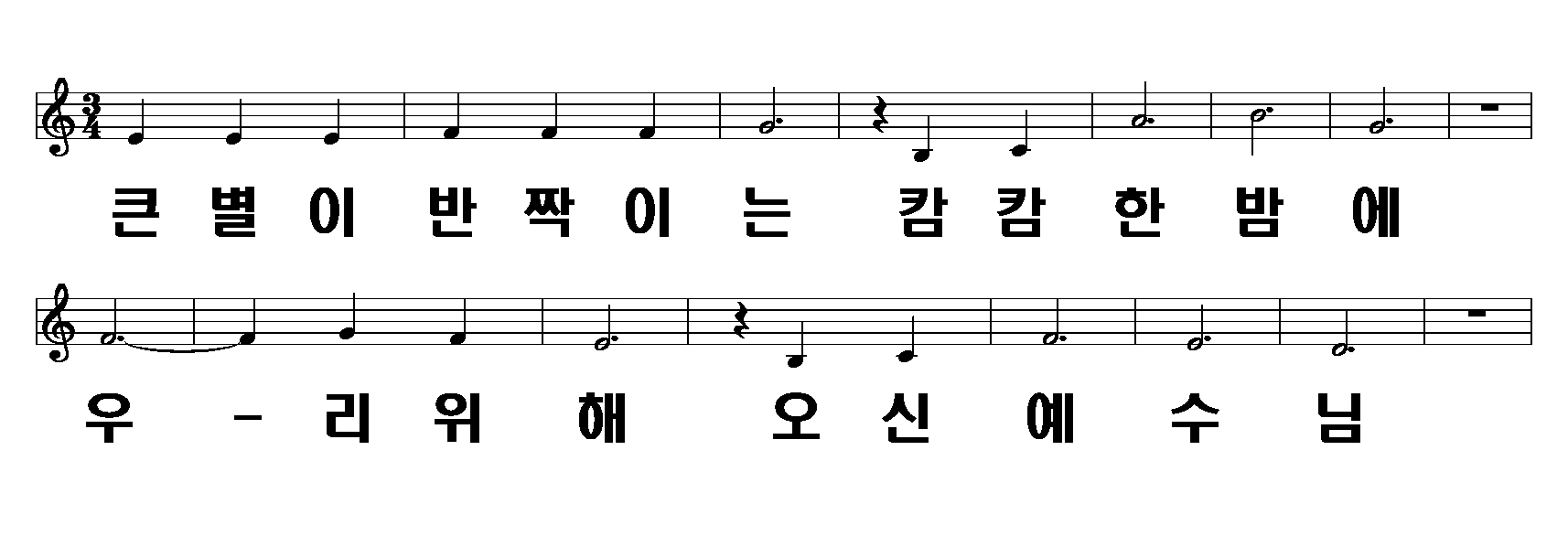 1/4
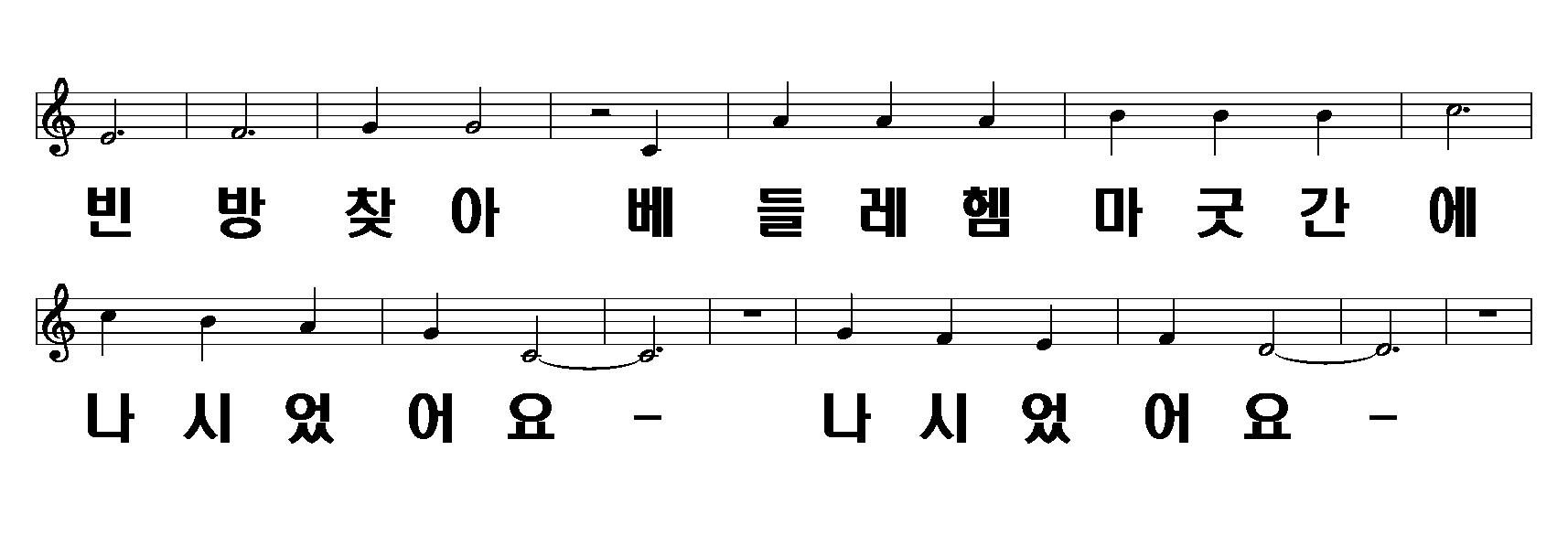 나의 예수님
2/4
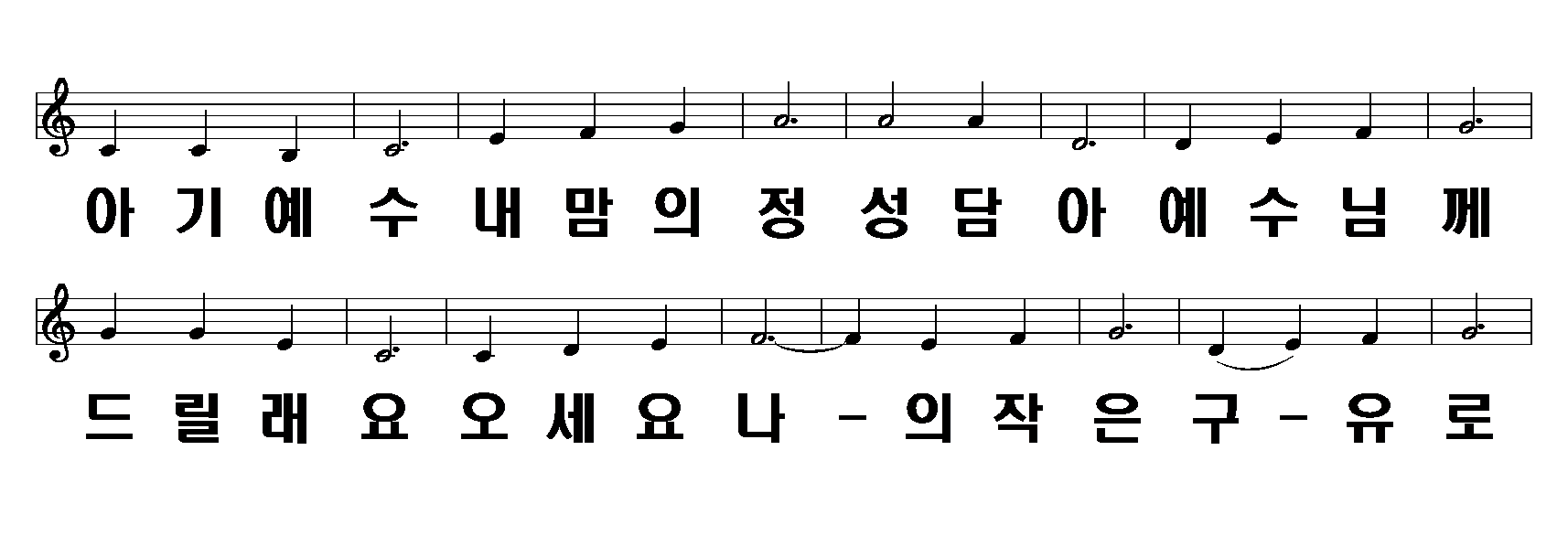 나의 예수님
3/4
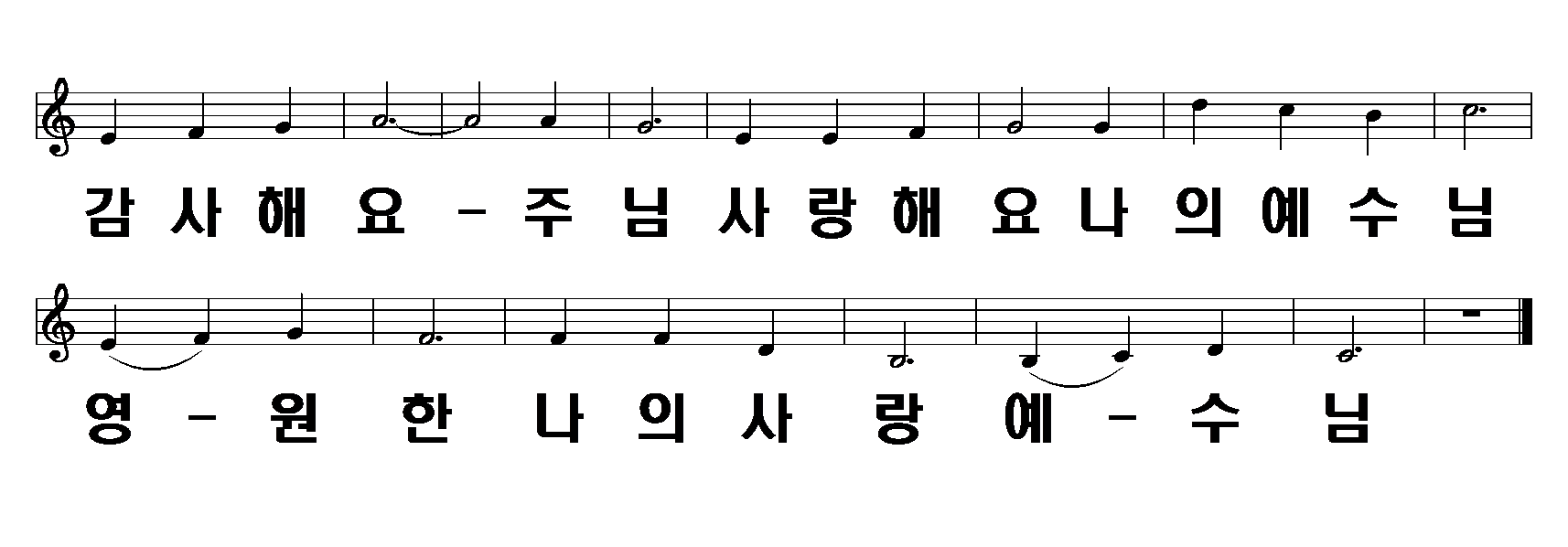 나의 예수님
4/4